ช่องทางการกำกับติดตามข้อมูลจาก สปสช.
การโอนเงิน
 ข้อมูลผู้ป่วยใน
 ผลการดำเนินงานปี 55 ม.41 / ม.18(4)
 แนวโน้มการใช้ข้อมูลเพื่อการจัดสรรงบประมาณ
การกำกับติดตามการโอนเงิน
http://www.nhso.go.th
เลือกเมนู หน่วยบริการ
เลือกเมนู NHSO Budget
เลือกเมนู การโอนเงินชดเชยค่าบริการทางการแพทย์
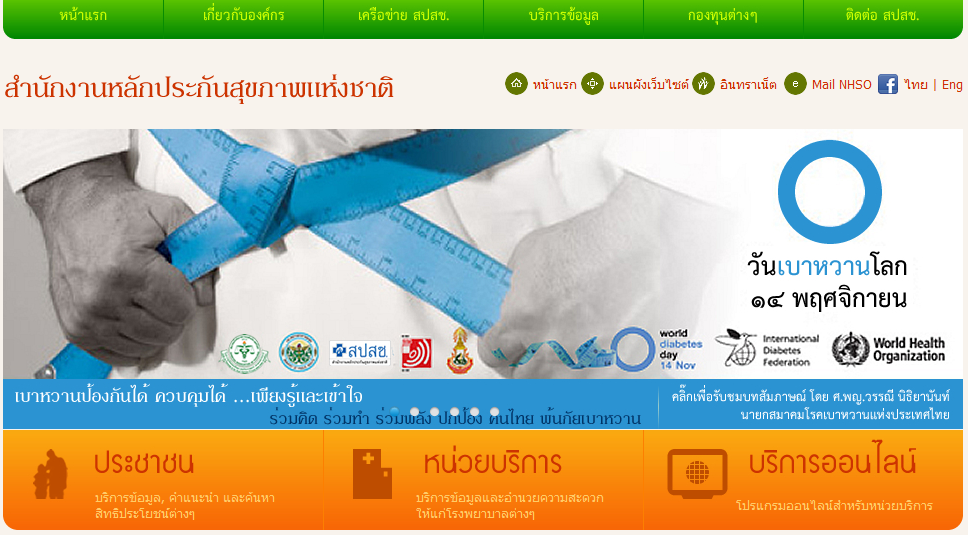 3
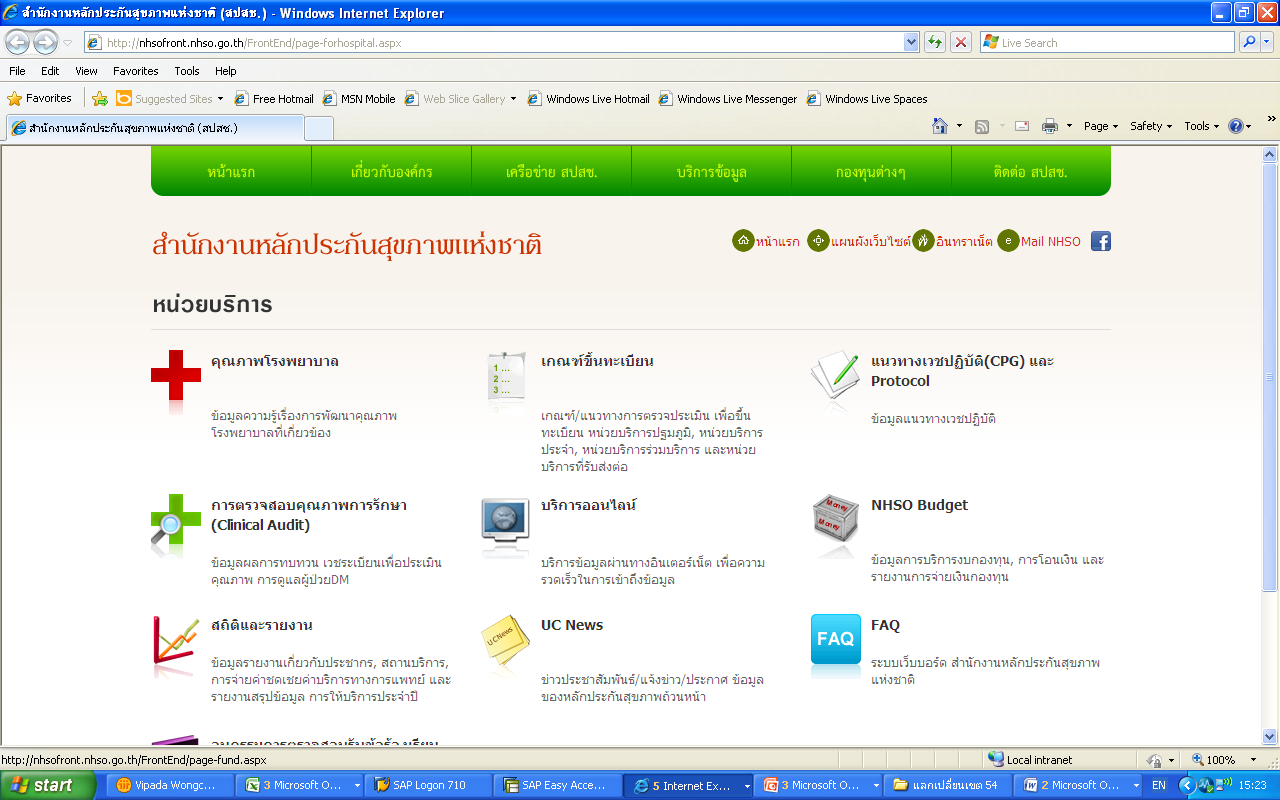 4
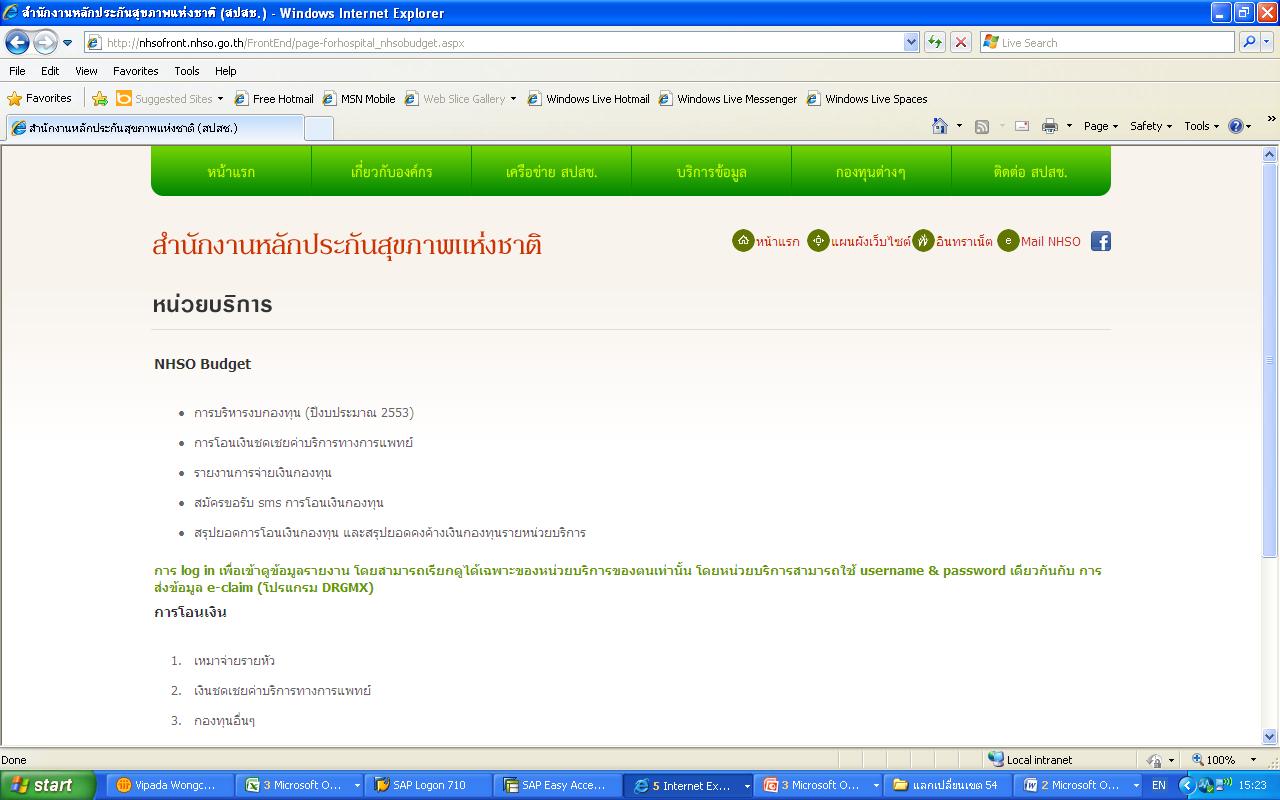 5
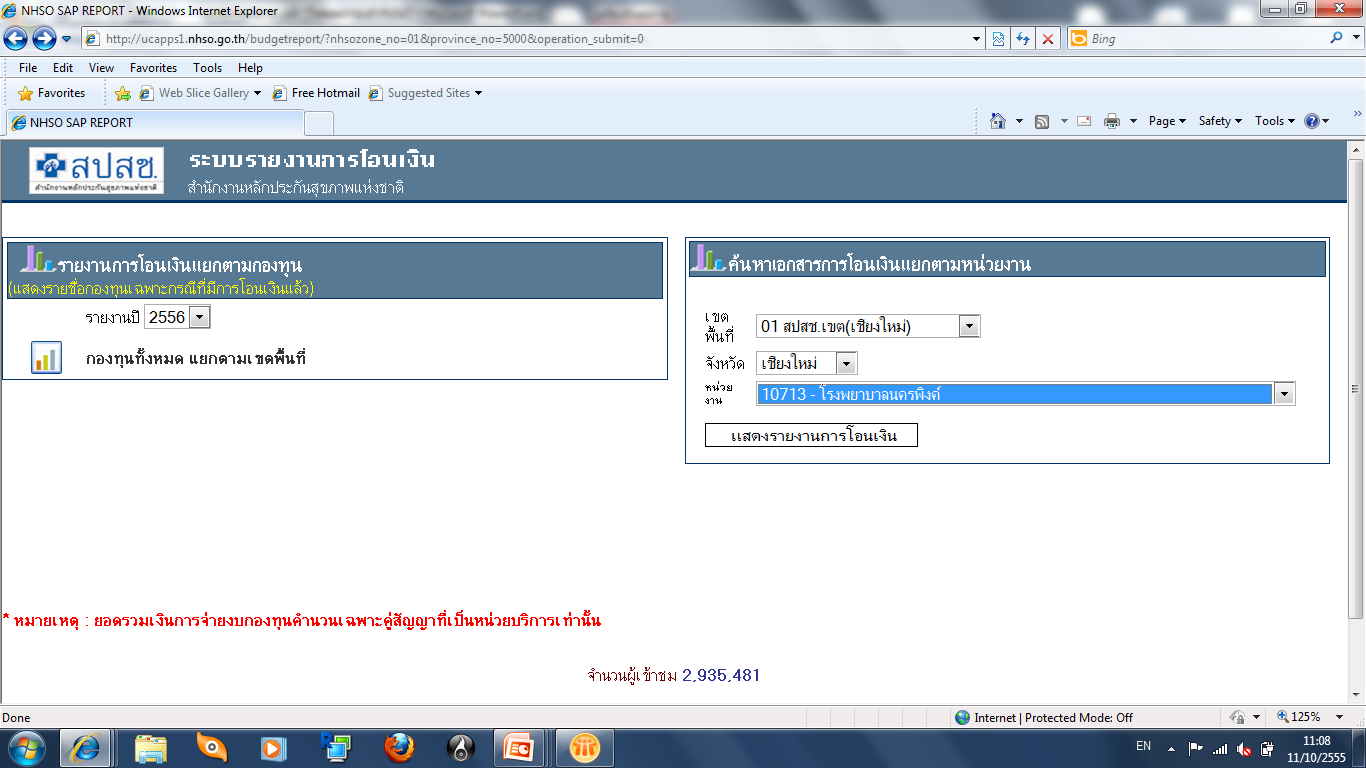 6
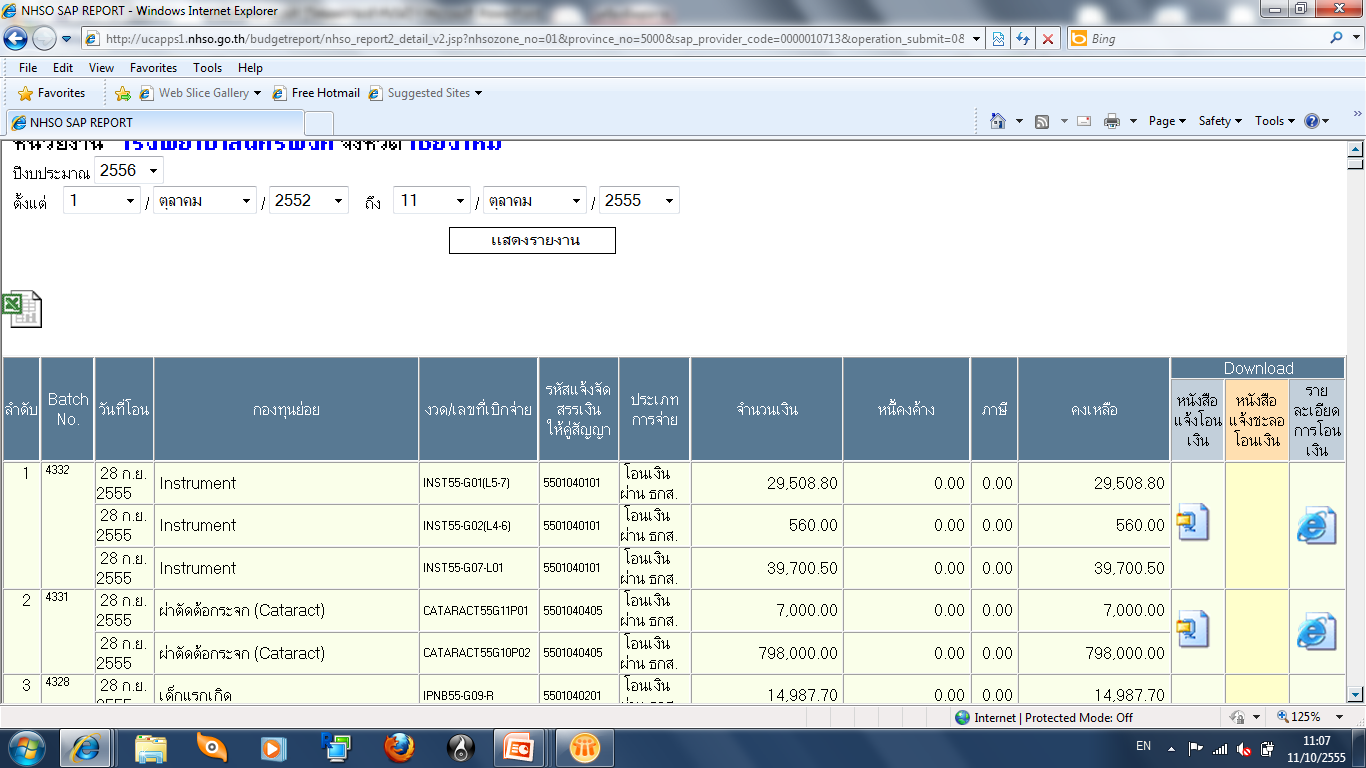 7
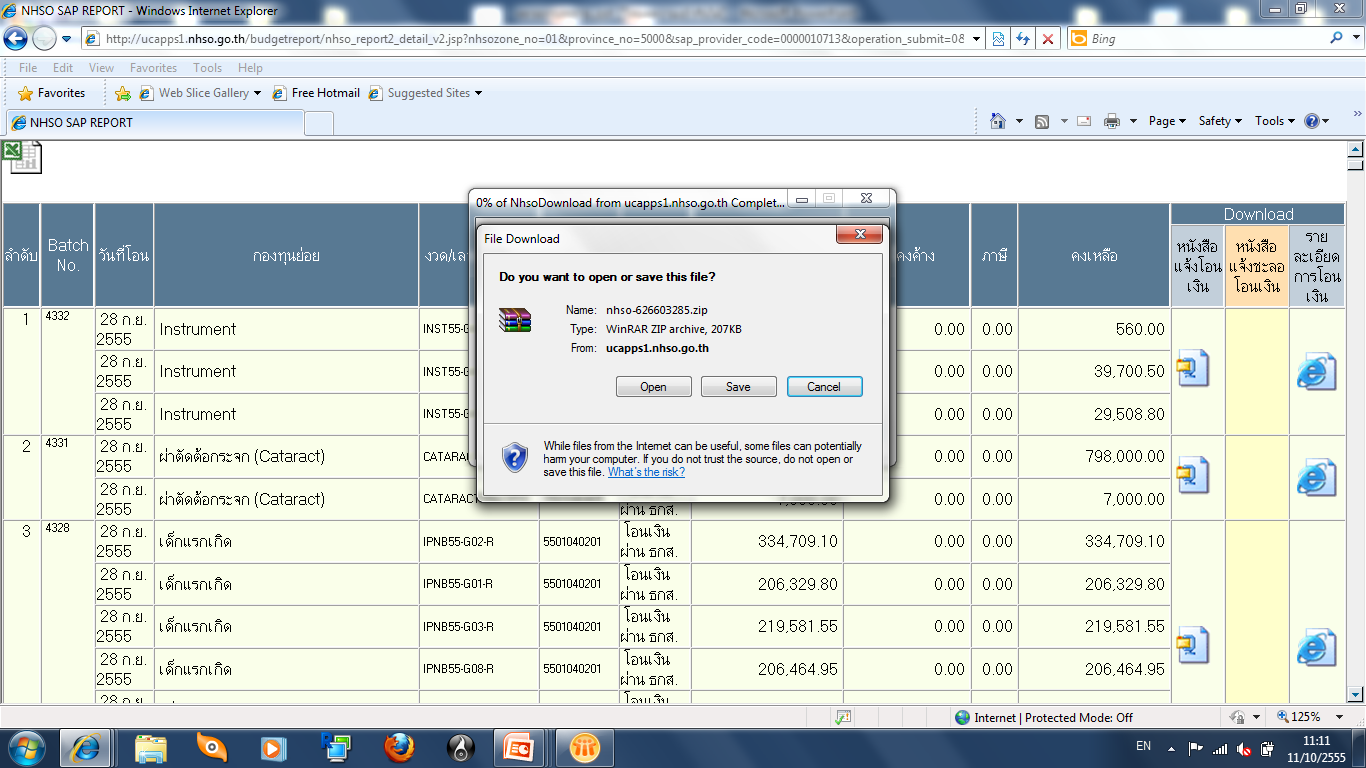 8
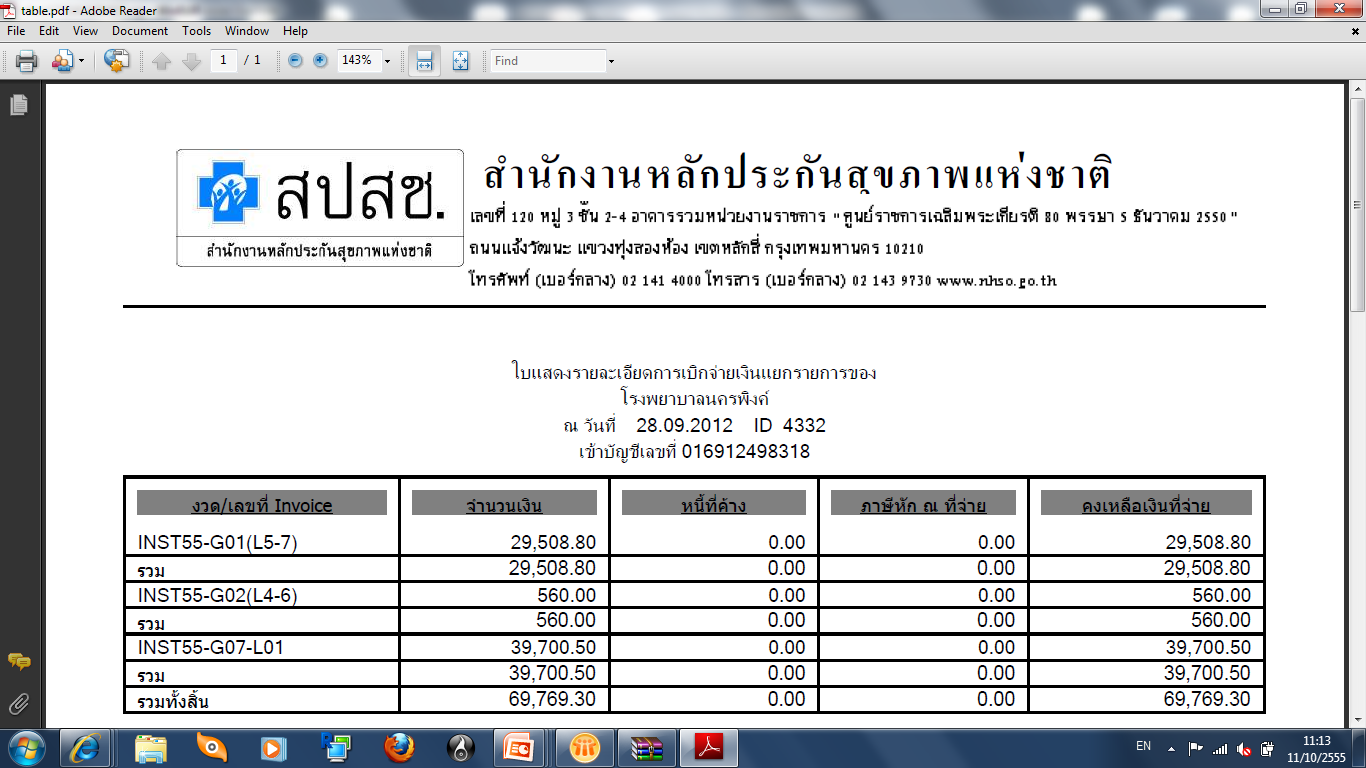 9
การกำกับติดตามการโอนเงิน เชิงข้อมูลด้านการบัญชี
http://www.nhso.go.th
เลือกเมนู หน่วยบริการ
เลือกเมนู NHSO Budget
เลือกเมนู สรุปยอดการโอนเงินกองทุน และสรุปยอดคงค้างเงินกองทุนรายหน่วยบริการ
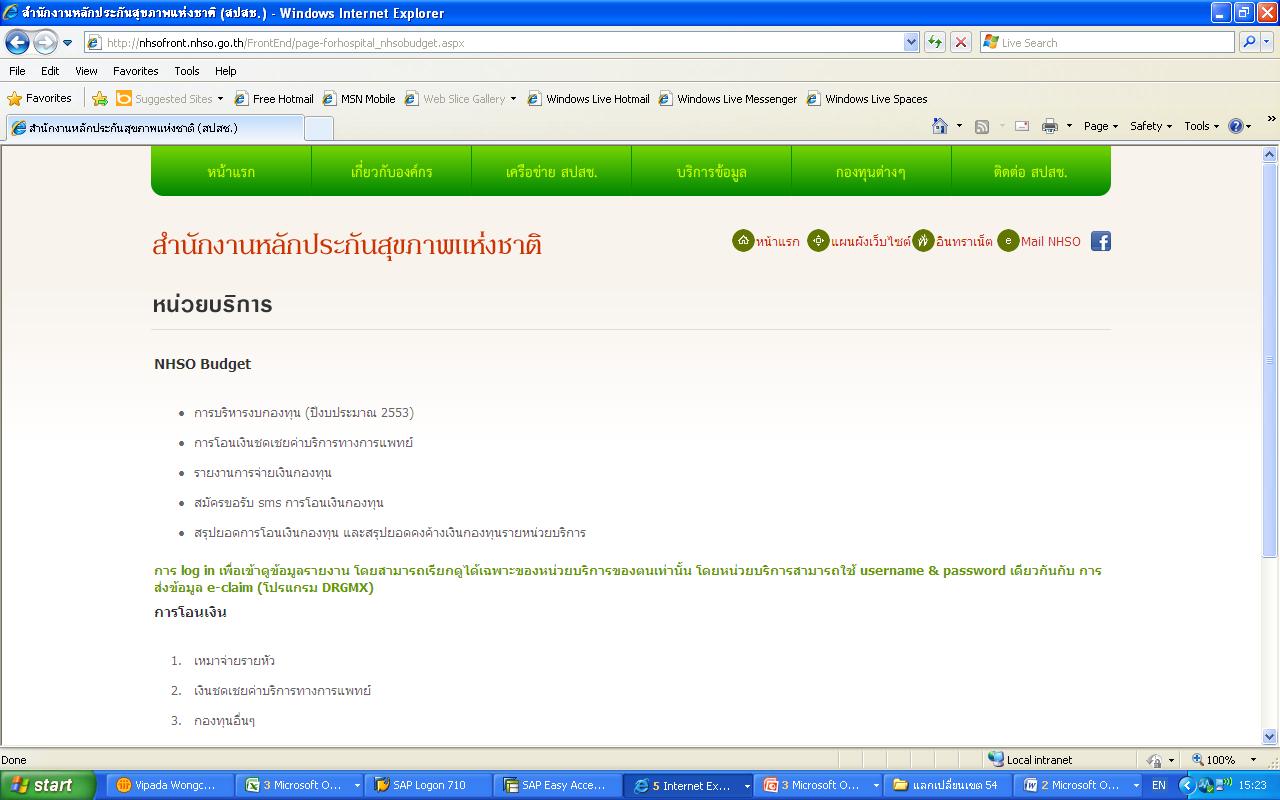 11
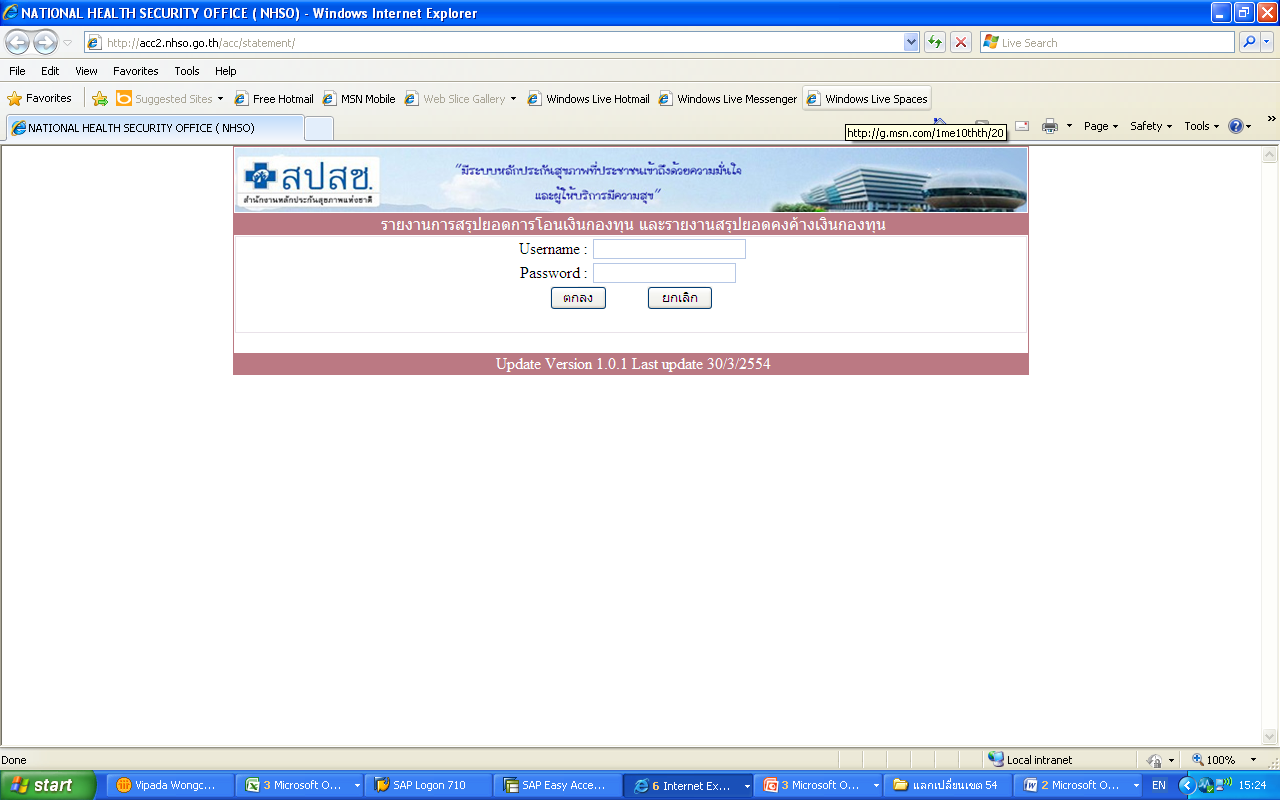 Username และ Password
เดียวกับ ACC
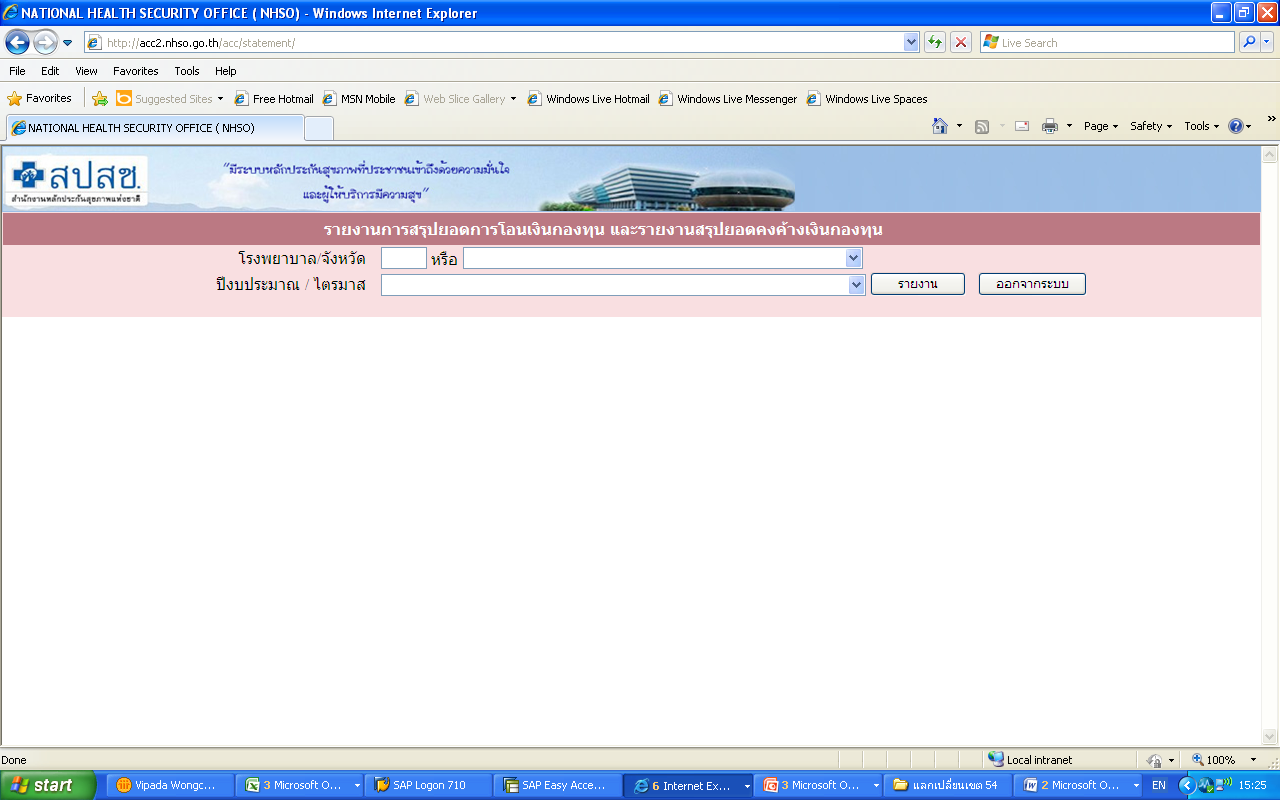 12
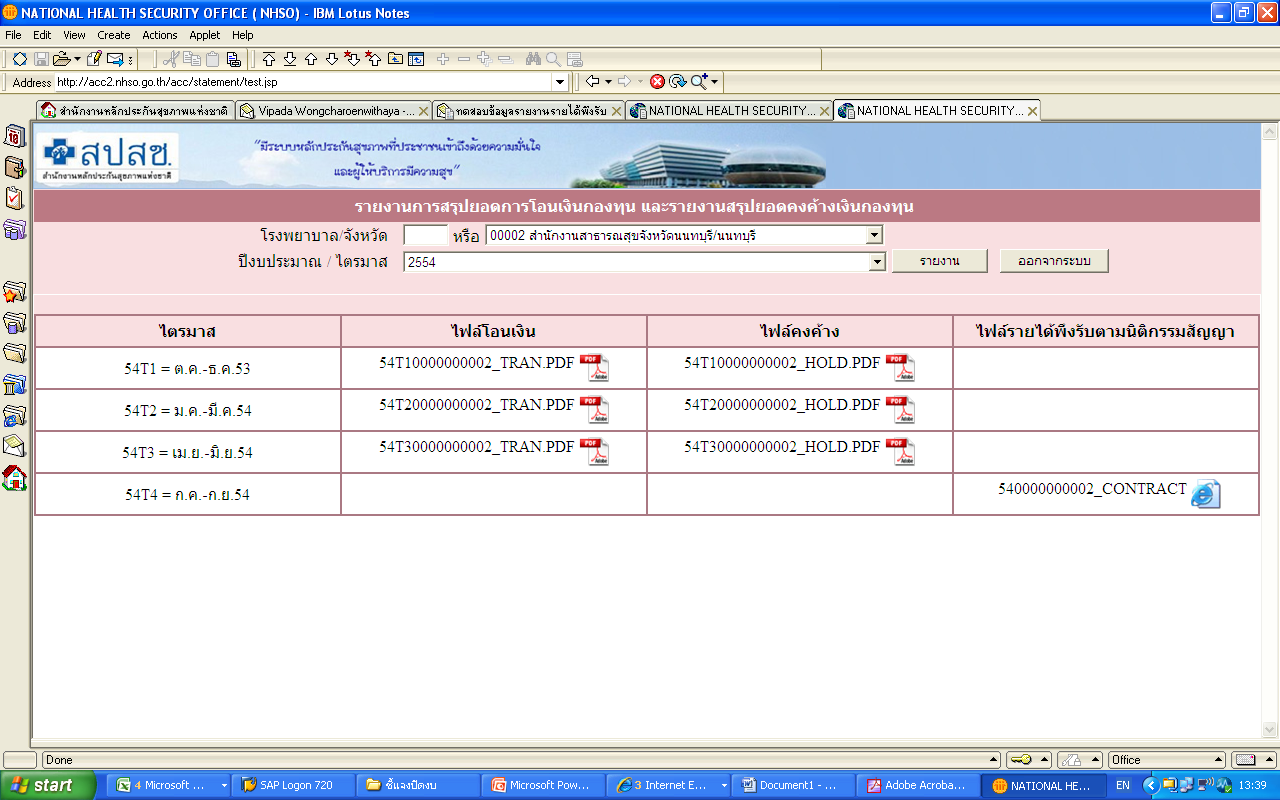 13
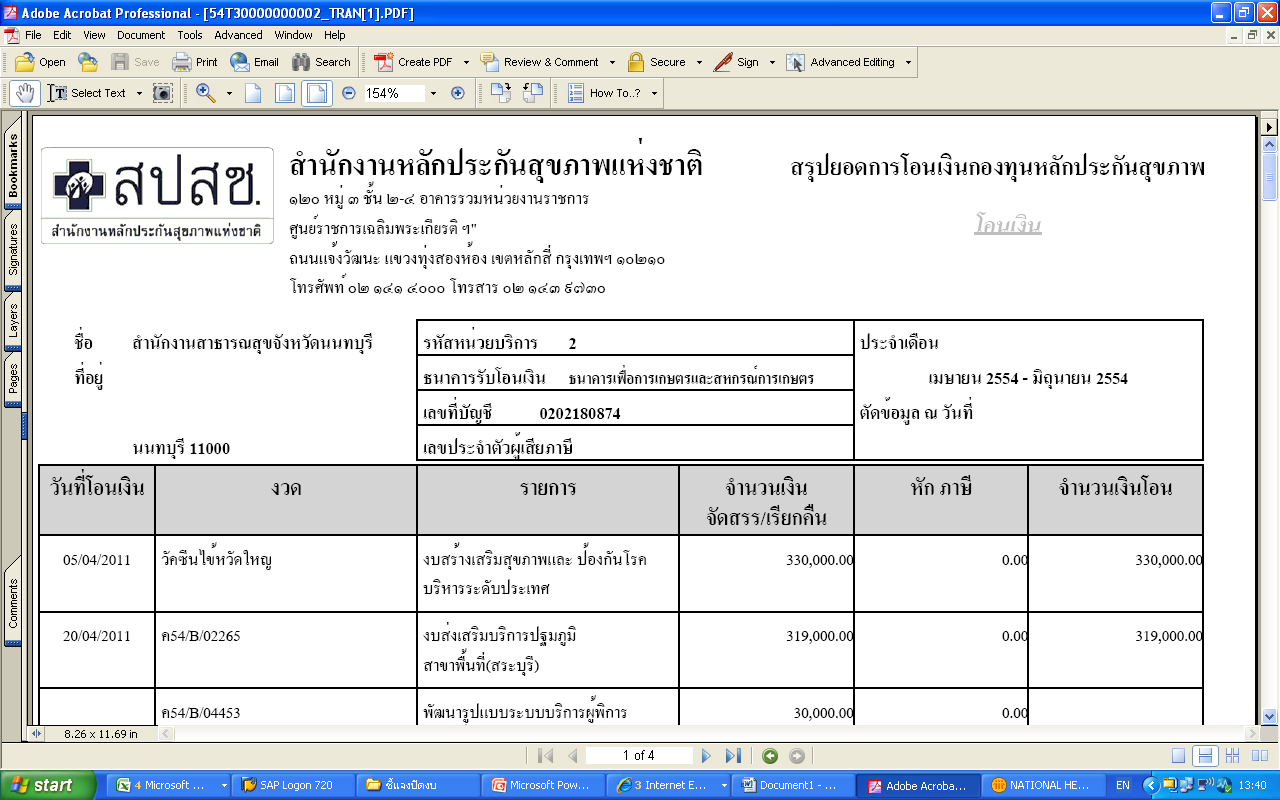 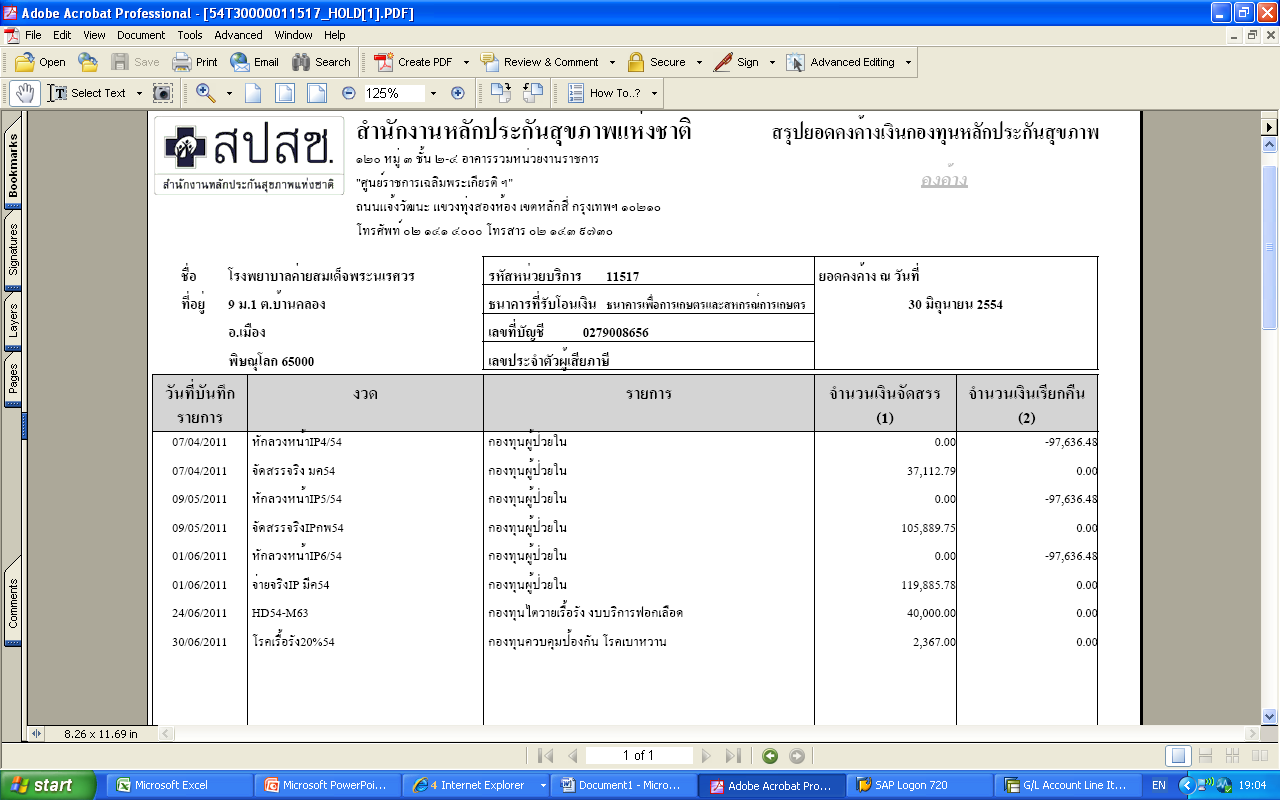 ตัวอย่าง กรณีค้างรับค้างจ่าย
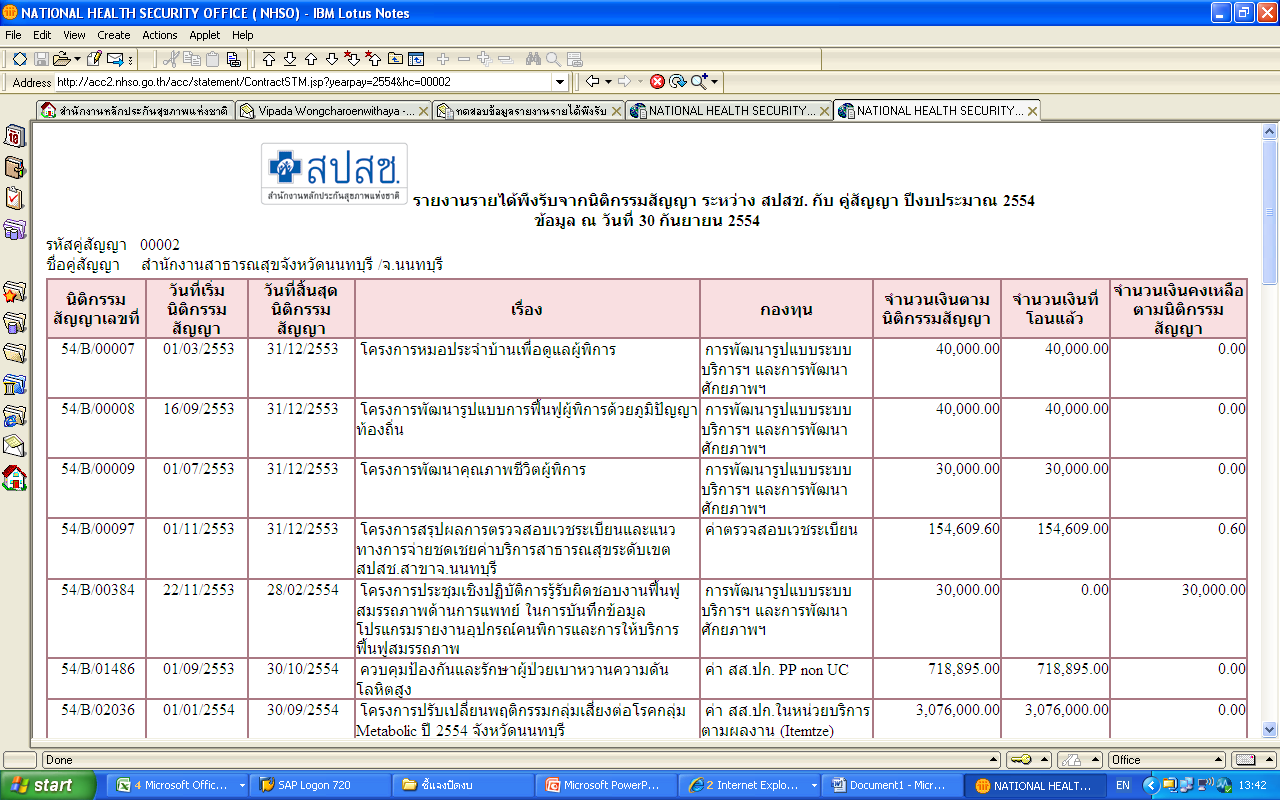 ตัวอย่าง รายได้พึงรับ กรณีผูกพันตามนิติกรรมสัญญา
การขอรับบริการแจ้งเตือนการโอนเงินผ่านระบบ SMS
http://www.nhso.go.th
เลือกเมนู หน่วยบริการ
เลือกเมนู NHSO Budget
เลือกเมนู สมัครขอรับ sms การโอนเงินกองทุน
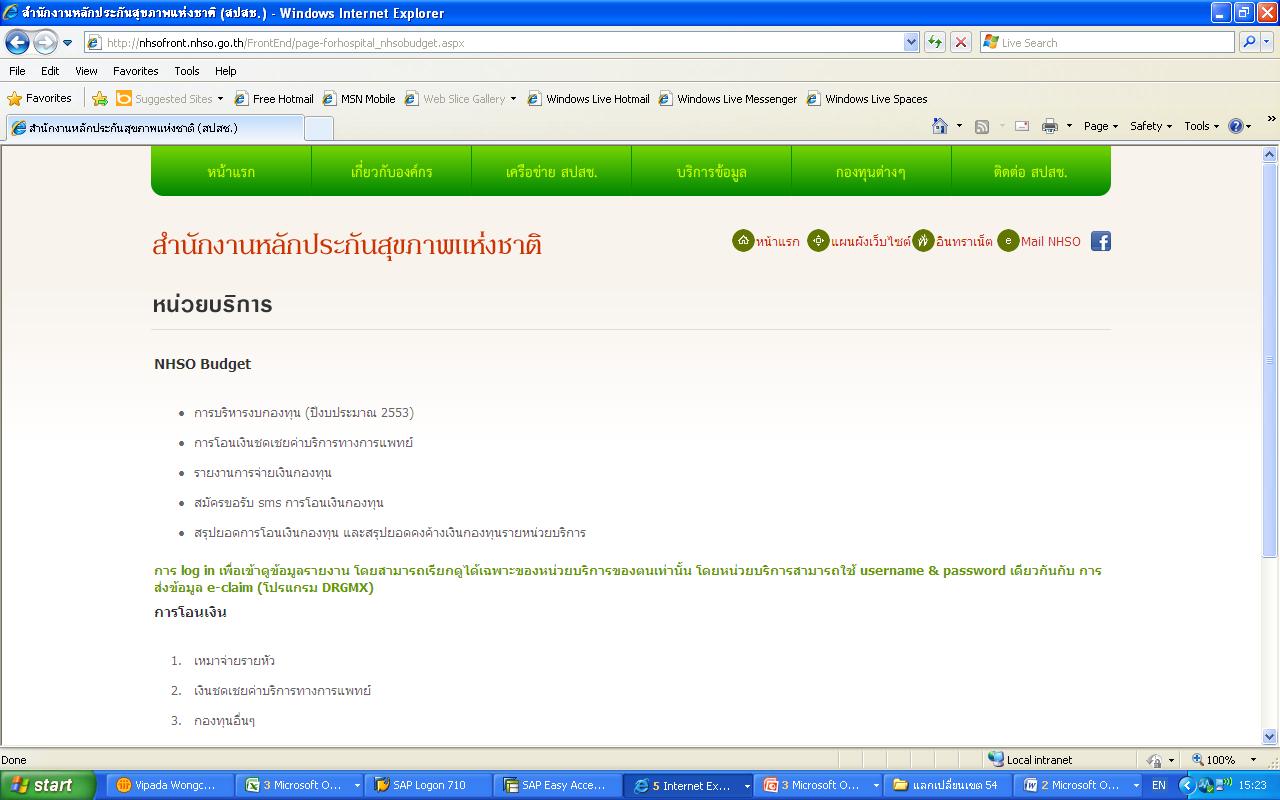 18
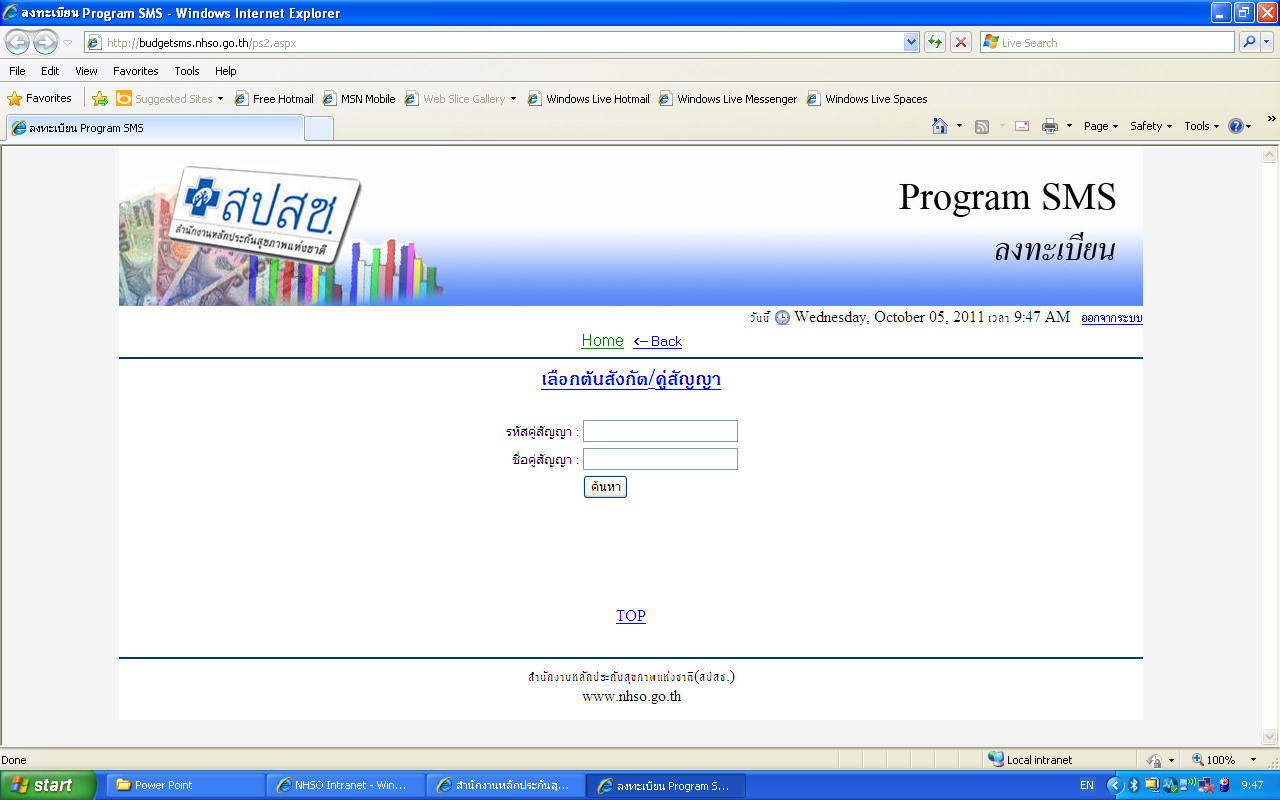 ใส่รหัสหน่วยงาน หรือชื่อหน่วยงาน คลิก ค้นหา
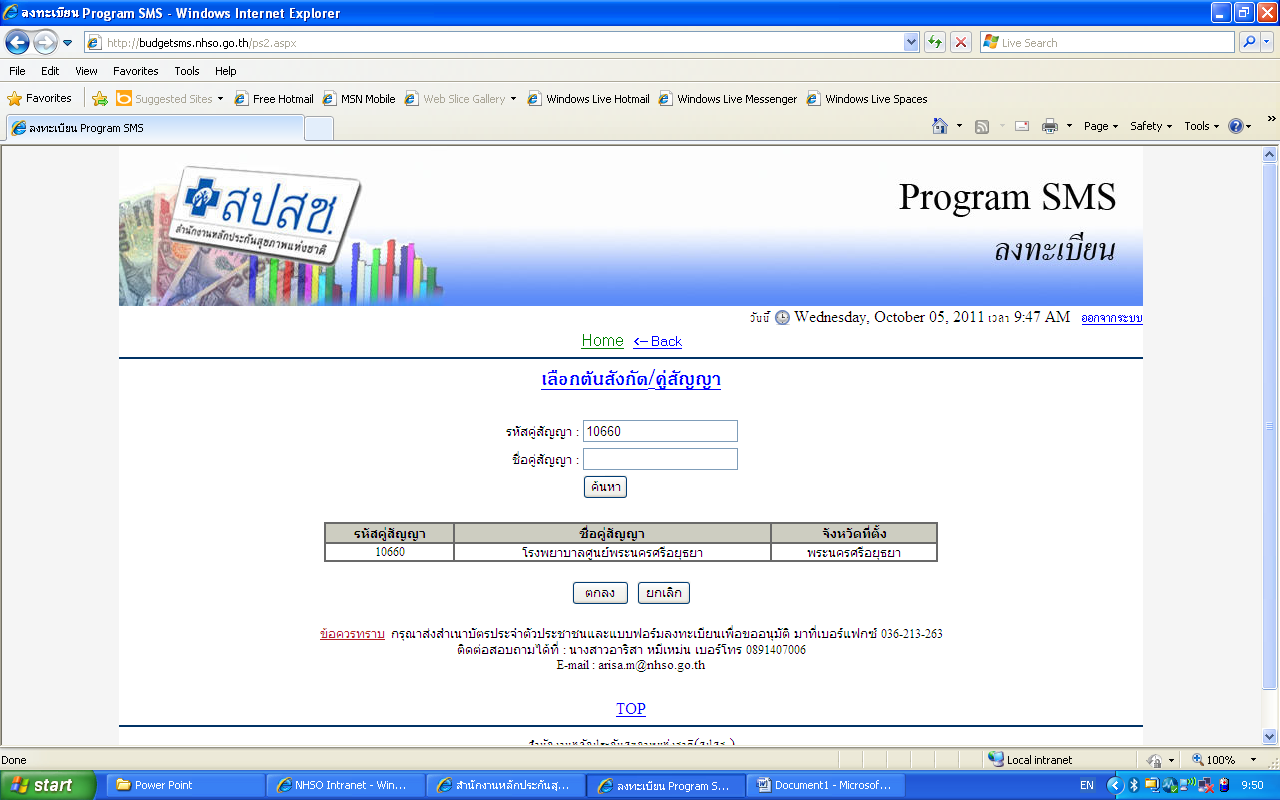 โปรแกรมจะขึ้นข้อมูลหน่วยงานให้ตรวจสอบ
หากถูกต้อง คลิก ตกลง
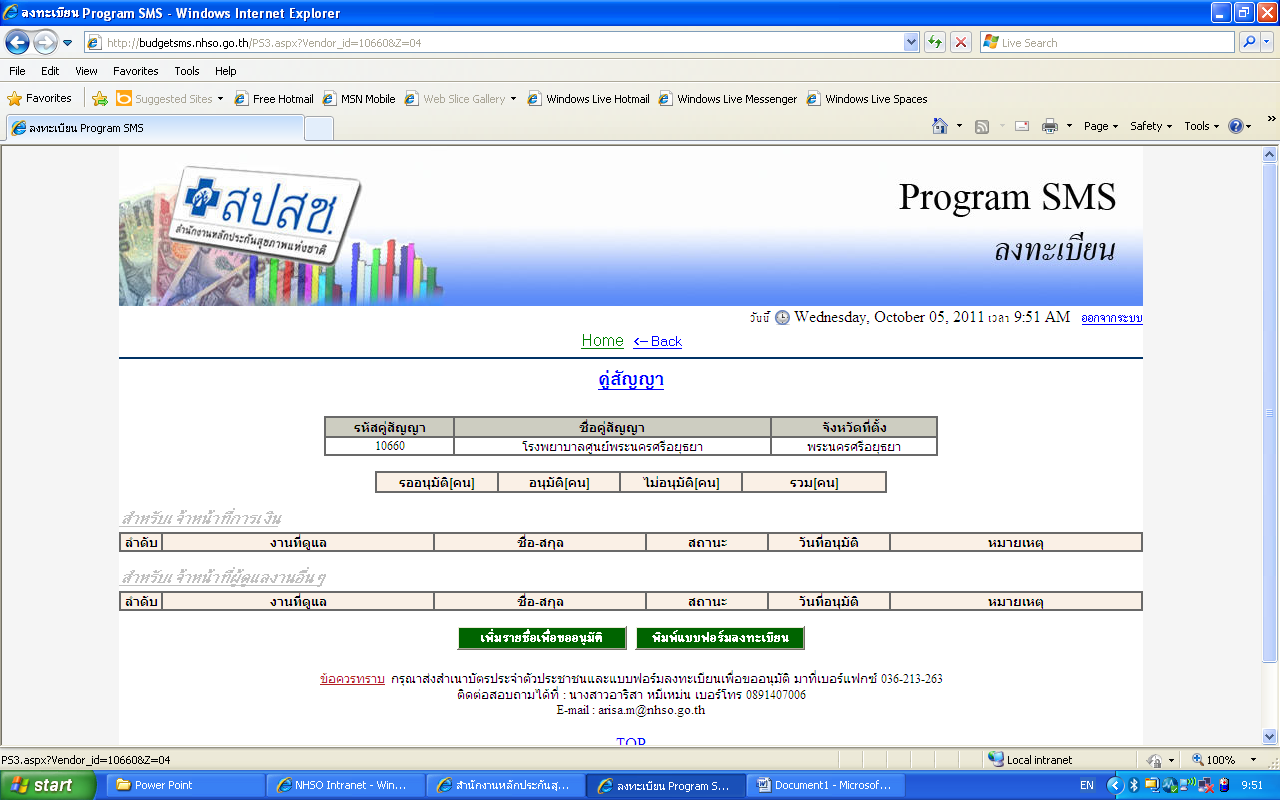 โปรแกรมจะแสดงรายชื่อผู้ที่สมัครขอรับ SMS และระบุสถานะ การสมัคร 
หากต้องการสมัครเพิ่มสามารถเพิ่มรายชื่อได้
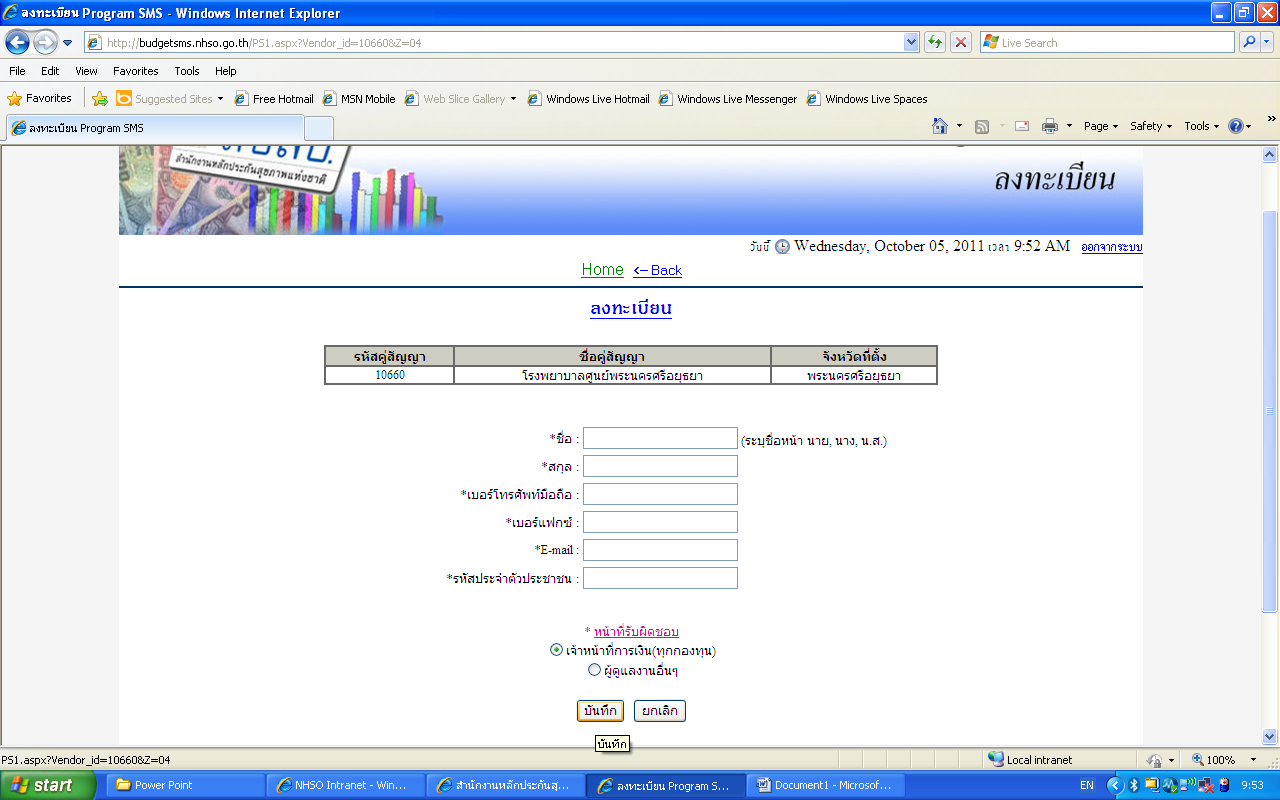 ใส่รายละเอียดผู้สมัครใหม่ หรือ
ตรวจสอบ/แก้ไขข้อมูลผู้สมัครเดิม
รายงานการจัดสรรยอดชดเชยค่าบริการทางการแพทย์แบบ 1 Row Record
http://claimmis.nhso.go.th
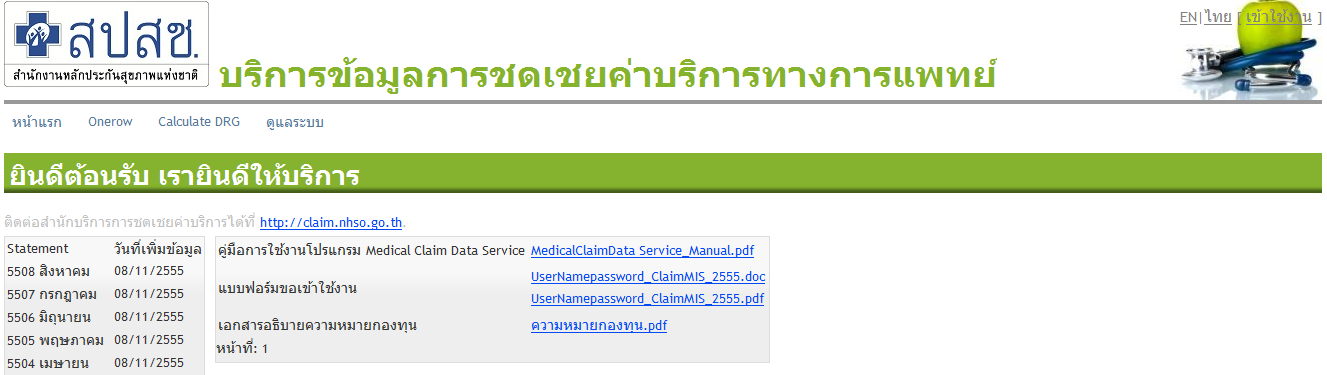 รายงานการจัดสรรยอดชดเชยค่าบริการทางการแพทย์แบบ 1 Row Record
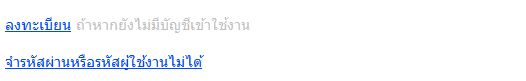 การสมัครเข้าใช้งาน หรือใช้ ACC
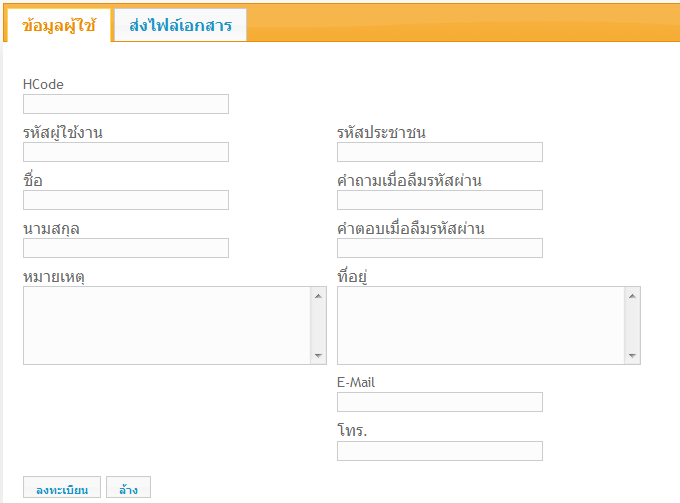 รายงานการจัดสรรยอดชดเชยค่าบริการทางการแพทย์แบบ 1 Row Record
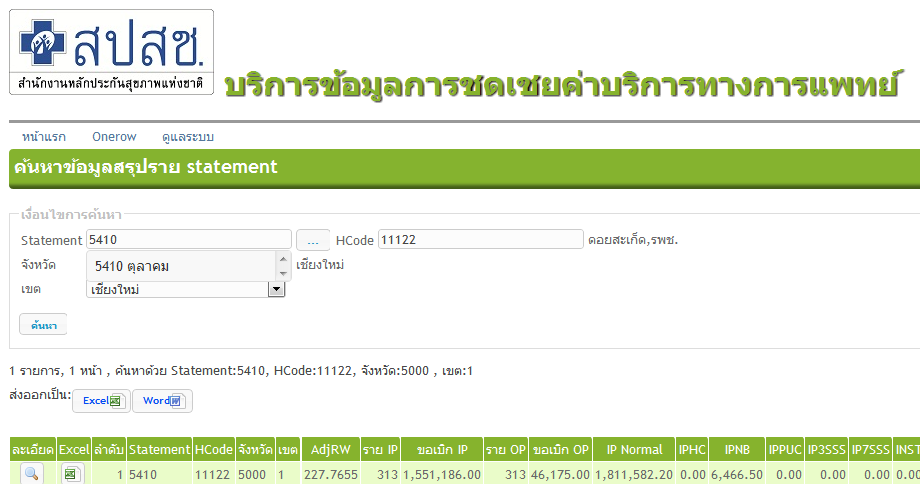 รายงานการจัดสรรยอดชดเชยค่าบริการทางการแพทย์แบบ 1 Row Record
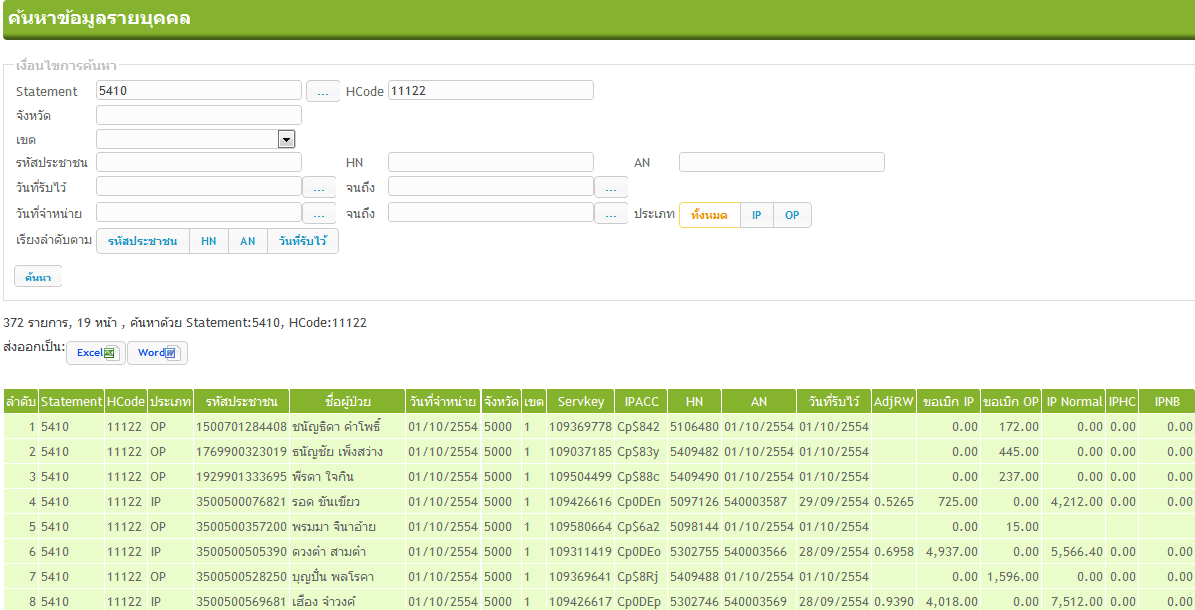 ข้อมูลภาพรวมผลงานปีที่ผ่านมา
ข้อมูลการโอนงบประมาณ ปี 2555
http://saraburi.nhso.go.th/Download/budget55.xlsx  (ตามตัวอย่าง)
การให้บริการผู้ป่วยใน
http://saraburi.nhso.go.th/ipreport  (ข้อมูลถึง ณ 30 สิงหาคม 2555)
ผลงานการให้บริการผู้ป่วยใน
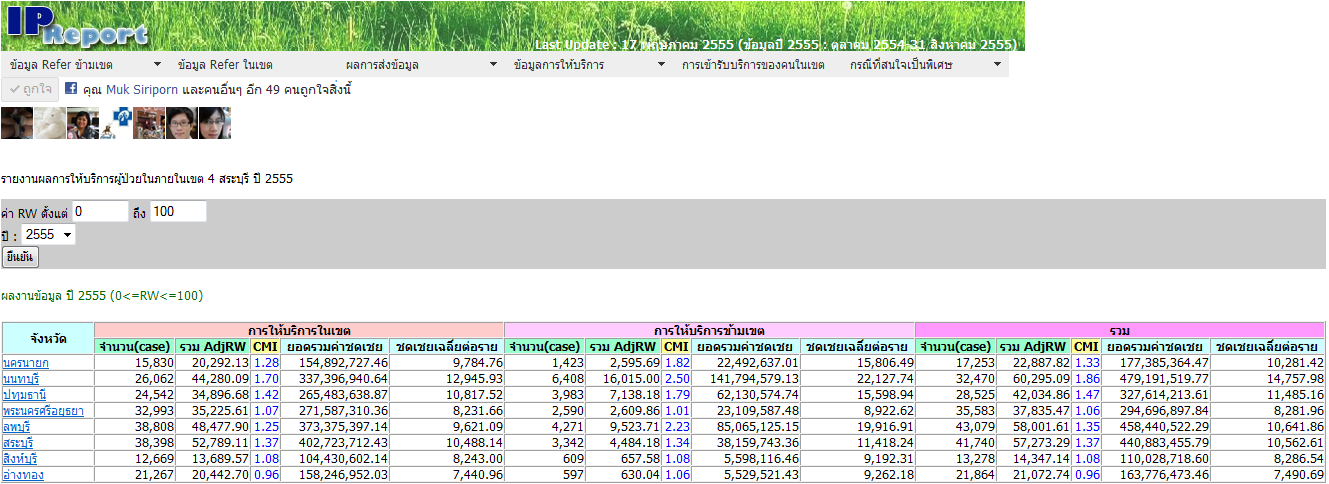 ผลงานการให้บริการผู้ป่วยใน(ต่อ)
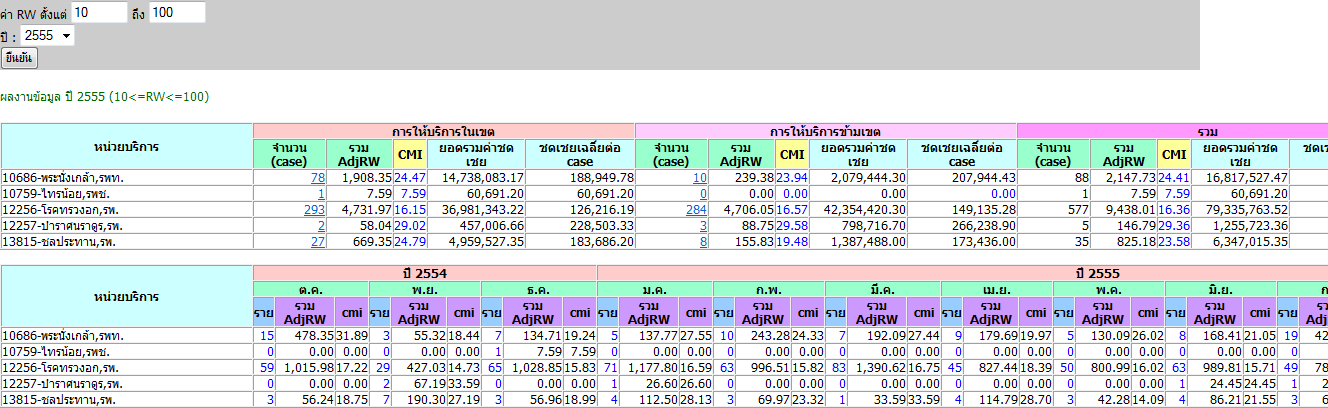 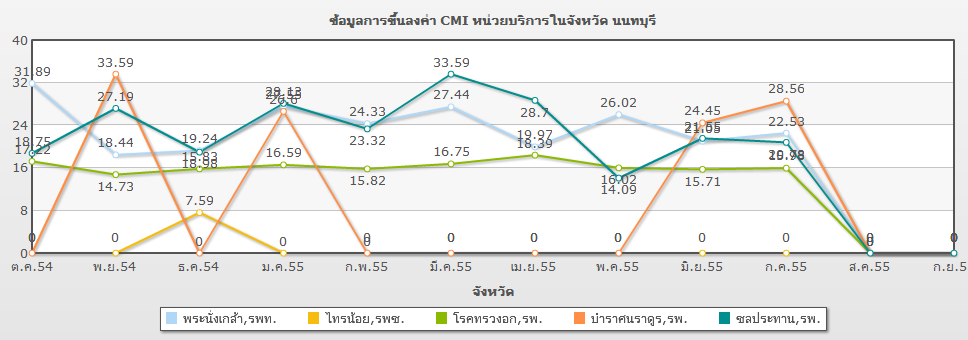 ผลงานการให้บริการผู้ป่วยใน(ต่อ)
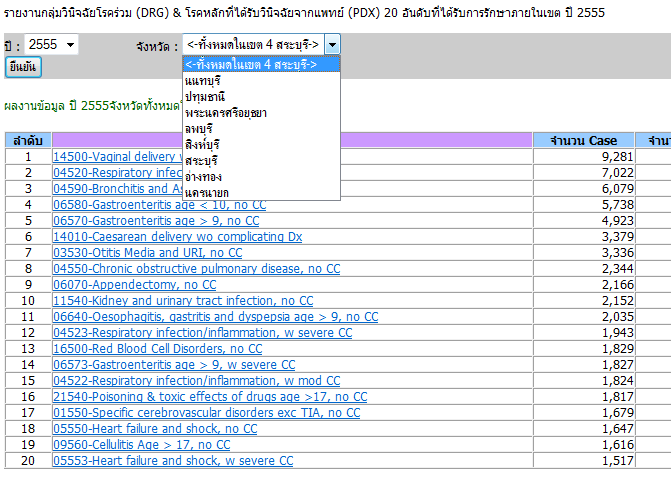 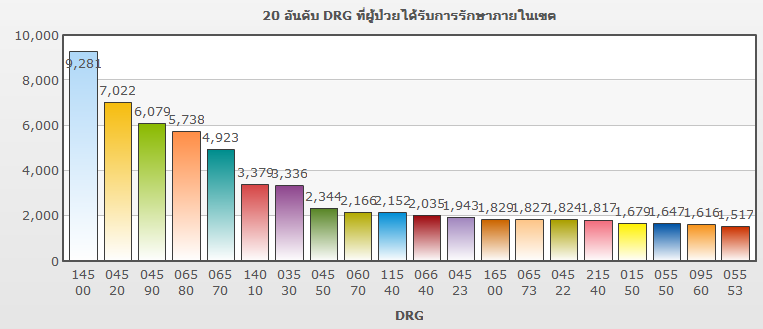 ผลงานการให้บริการผู้ป่วยใน(ต่อ)
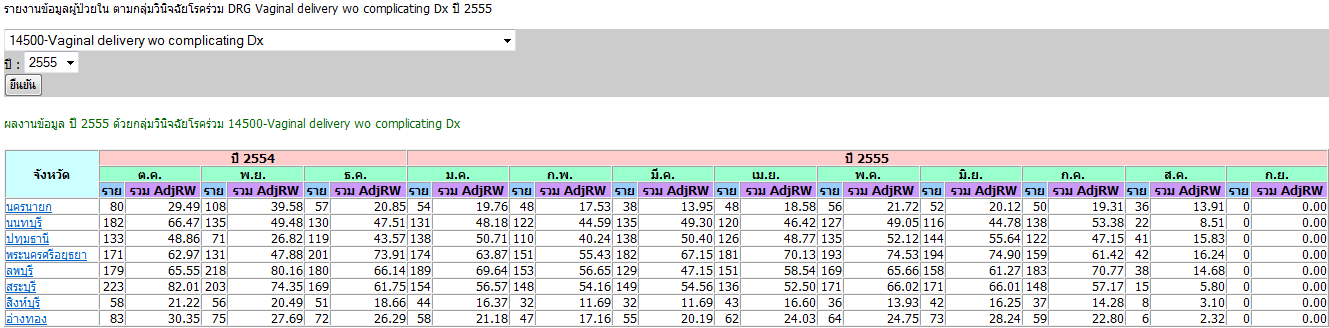 ผลงานการให้บริการผู้ป่วยใน(ต่อ)
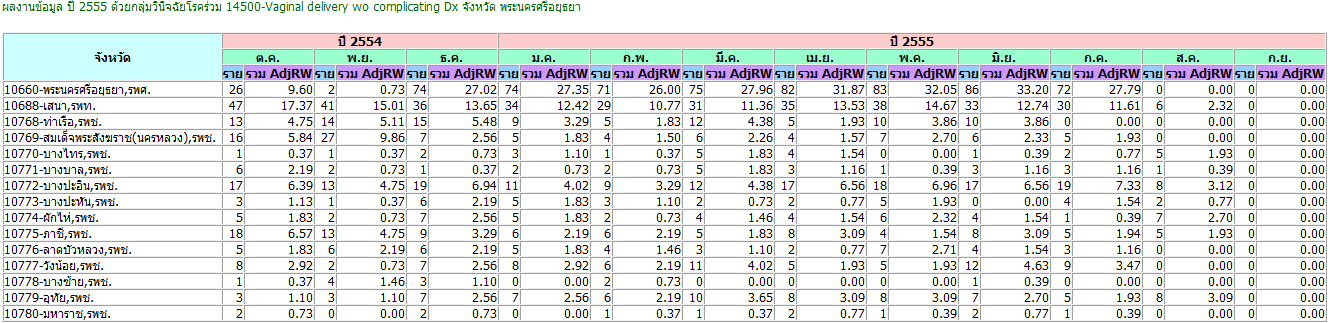 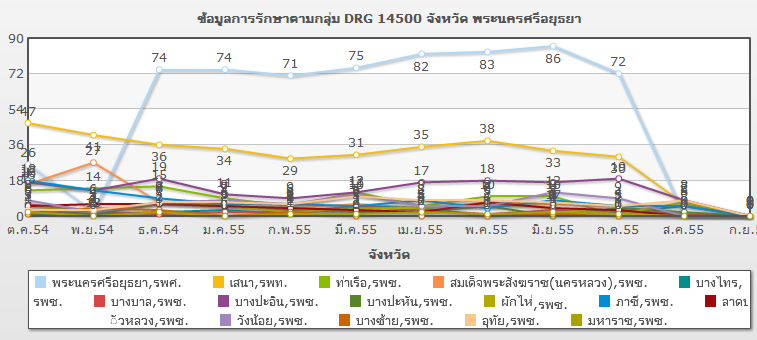 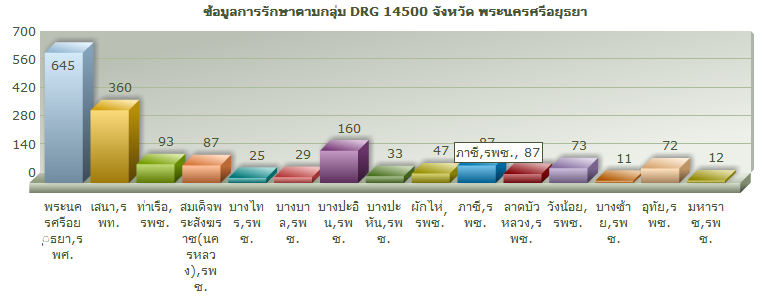 ข้อมูลกรณี Deny
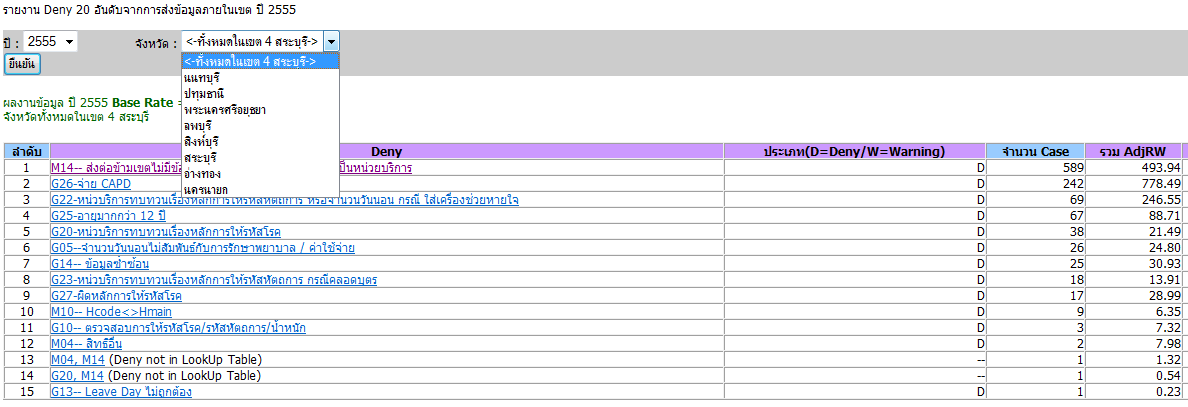 ปัญหาที่พบจากกรณีการบันทึกข้อมูลปี 2555
Refer ภายในหน่วยบริการ
ใส่รหัสที่ หน่วยบริการที่ Refer ไม่ถูกต้อง
ไม่บันทึกข้อมูล Refer กรณีมีการ Refer out หรือ Refer in
ใส่ข้อมูลไม่ถูกต้อง
บันทึกข้อมูลการให้บริการทั้งหมดเป็น AE
ข้อมูลการ Refer ข้ามเขต
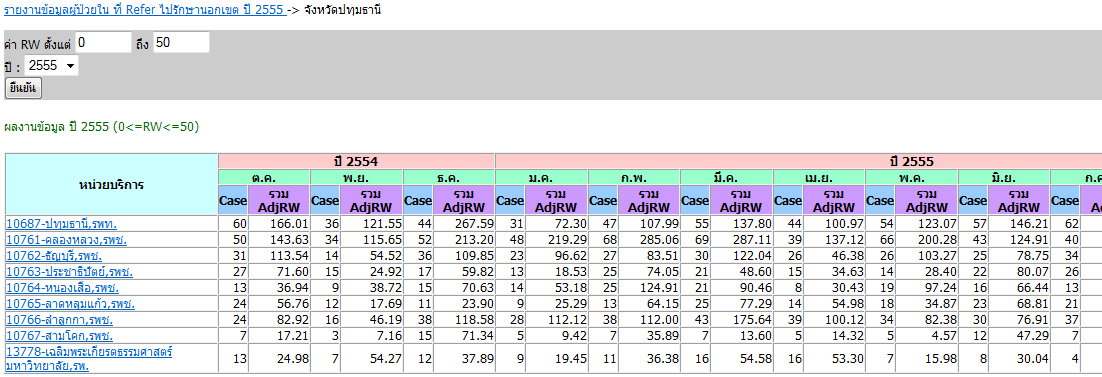 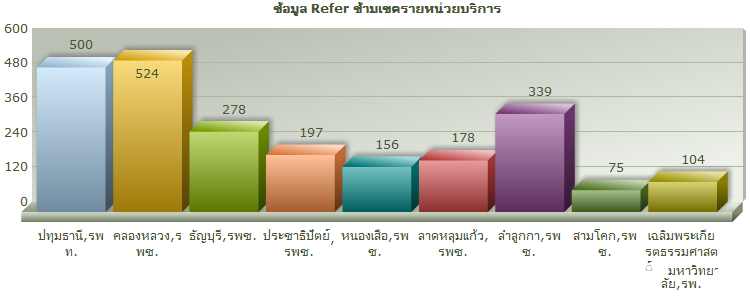 ข้อมูลการ Refer ข้ามเขต
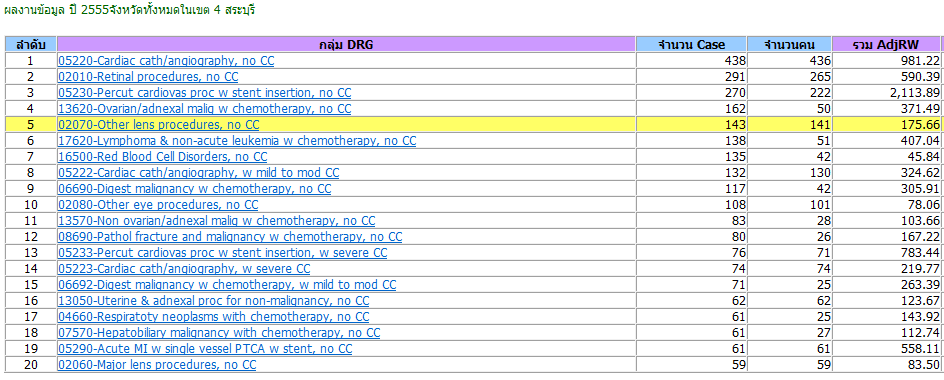 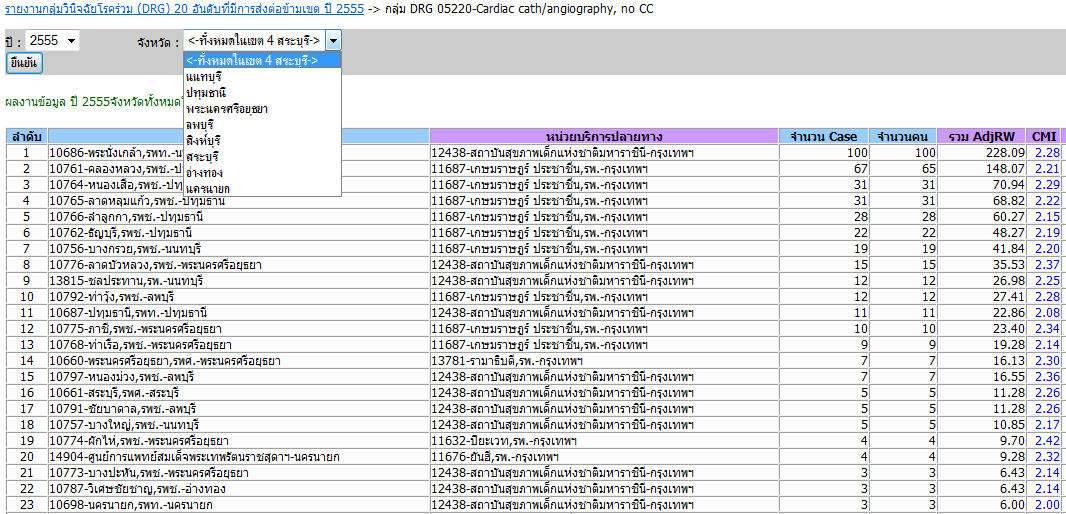 ข้อมูลการ Refer ข้ามเขต
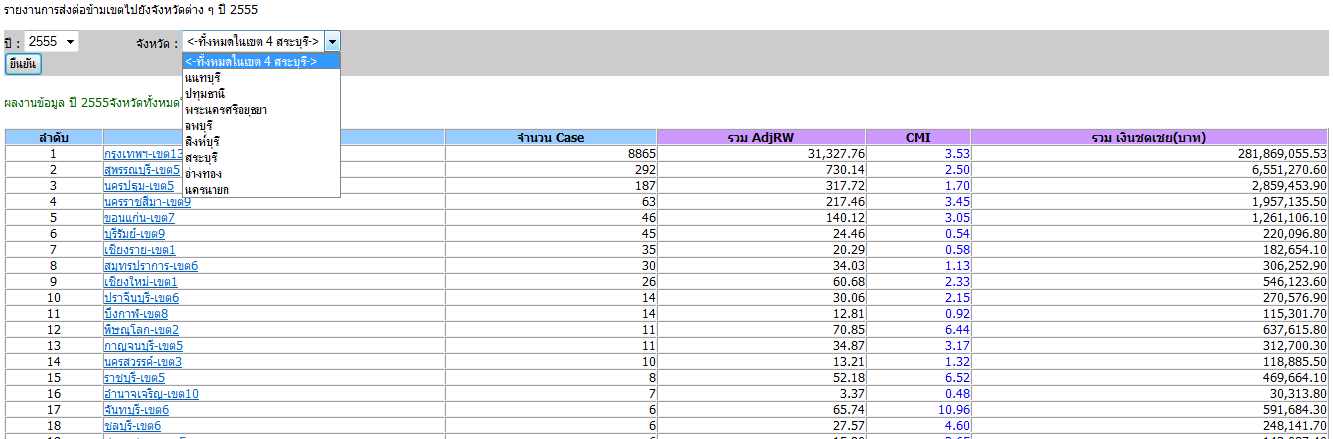 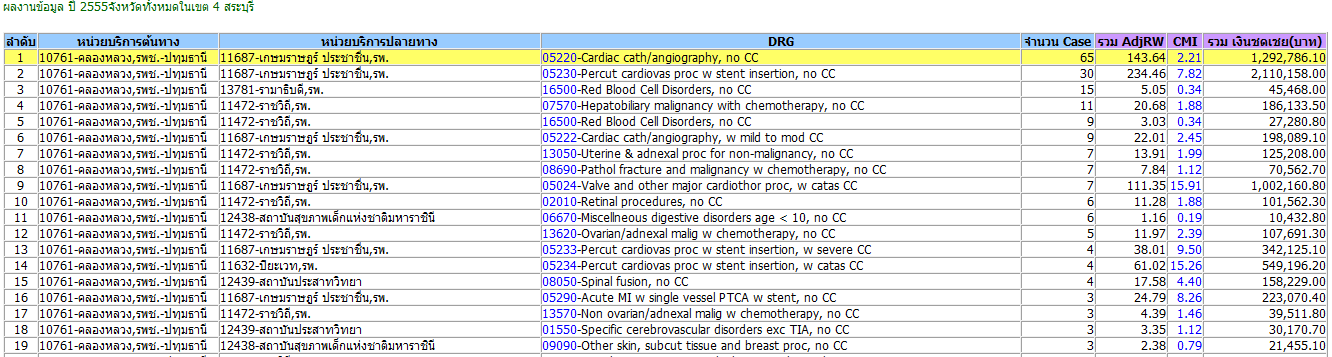 มาตรา 41
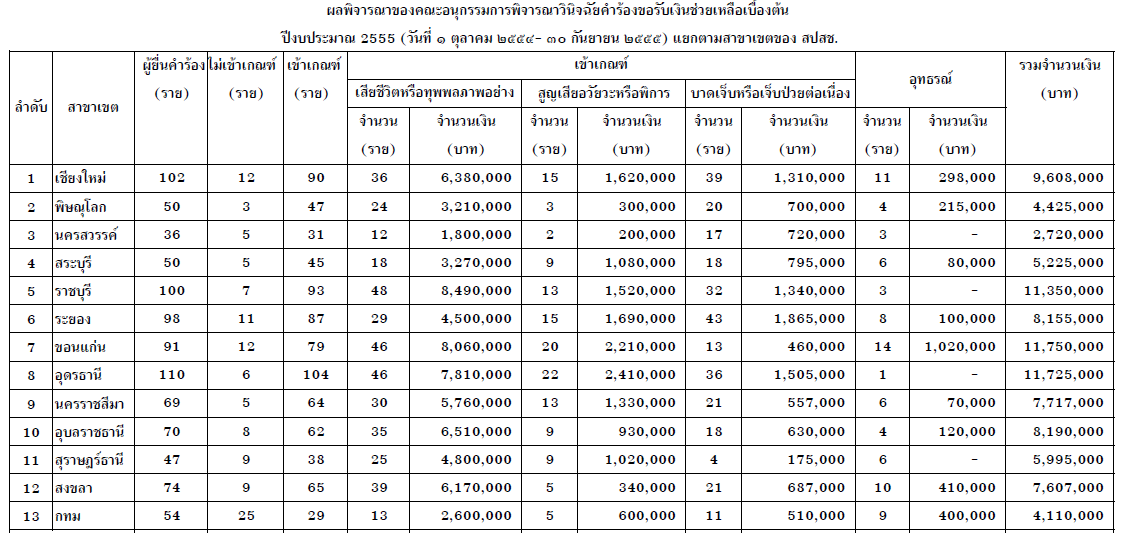 มาตรา 18(4)
จากจำนวนผู้ยื่นคำร้อง 57 ราย
แบ่งตามประเภทความเสียหาย
แนวโน้มการจัดสรรงบกองทุน
ปี 2555 เป็นต้นไป จะพิจารณาตามผลงานการให้บริการมากขึ้น
จาก OP/PP Individual Data (แนวโน้มเพิ่มขึ้น)
จาก E-Claim 
จากโปรแกรมต่าง ๆ ของ สปสช. (แนวโน้มลดลง)
ลักษณะการดำเนินงาน
PP บาง Item
จัดสรรเงินกองทุน PP  ในปีถัดไป
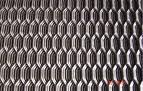 ข้อมูลการให้บริการ OP/PP ในรูปแบบของ 21 แฟ้ม มาตรฐาน (สปสช. U สนย.)
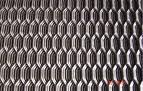 ข้อมูลการให้บริการ OP/PP ผ่านการประมวลผล
การให้บริการผู้ป่วย DM
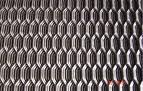 จัดสรรเงินกองทุน DM ตามทะเบียนผู้ป่วย
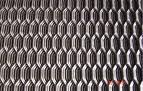 อื่น ๆ
จัดสรรเงินกองทุน อื่น ๆ สปสช.
จัดสรรเงินกองทุน OP/PP Indiv. Data
41
การจัดสรรเงินอันเนื่องมาจากข้อมูล OP/PP Individual data
กองทุน OP/PP Individual data
กองทุนแพทย์แผนไทย (การให้บริการ & การจ่ายยา)
80% ของกองทุนโรคเรื้อรังส่วนของ DM/HT (ตามผลงานการให้บริการ)
งบเหมาจ่ายรายหัวในปีต่อไป
ส่วนของ PP ผลงานนำไปจัดสรร  25% ของปีต่อไป
On Top Payment ที่จัดสรรให้หน่วยบริการปฐมภูมิในสังกัด
PP Express demand
ตัวอย่างการนำไปใช้ในการจัดสรรผลงานภาพเขต
http://saraburi.nhso.go.th/op-service
http://saraburi.nhso.go.th/pp-record
http://saraburi.nhso.go.th/srr_ttm
ปัญหาภาพรวมการบันทึกข้อมูล OP/PP Individual Data (21 Files)
ไม่บันทึก หรือไม่ส่งข้อมูล  ****
ผู้บันทึกไม่เข้าใจว่าบันทึกอะไร อย่างไร
ผู้บันทึกไม่เห็นคุณค่าจากการบันทึกข้อมูล
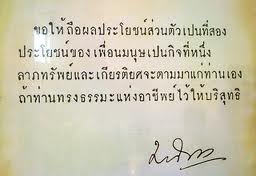 Download Slide
http://saraburi.nhso.go.th/Download/ME-IT-9-11-55.pptx
ขอบคุณครับ
“แมวขาวหรือแมวดำไม่สำคัญ ขอให้จับหนูได้ก็เป็นพอ” เติ้ง เสี่ยว ผิง